Lesson 107
Doubling Rule -ed, -ing
[Speaker Notes: ufliteracy.org]
Lesson 107
Doubling Rule -ed, -ing
[Speaker Notes: See UFLI Foundations lesson plan Step 1 for phonemic awareness activity.]
[Speaker Notes: See UFLI Foundations lesson plan Step 2 for student phoneme responses.]
y
er
e
t
s
kn
wr
mb
ou
ow
oi
oy
ea
au
aw
augh
ew
ui
ue
[Speaker Notes: See UFLI Foundations lesson plan Step 3 for auditory drill activity.]
[Speaker Notes: No slides needed for auditory drill.]
[Speaker Notes: See UFLI Foundations lesson plan Step 4 for blending drill word chain and grid. 
Visit ufliteracy.org to access the Blending Board app.]
[Speaker Notes: See UFLI Foundations lesson plan Step 5 for recommended teacher language and activities to introduce the new concept.]
-ed
-ing
change verb tense
stop
stop
v c
1 1
stop
ped
v c
1 1
stop
ping
v c
1 1
stop
ped
v c
1 1
stop
ping
v c
1 1
tapping
hopped
sitting
rubbing
stopping
stirring
grabbed
hugged
dropped
planned
[Speaker Notes: See UFLI Foundations lesson plan Step 5 for words to spell.
Handwriting paper to model spelling.]
[Speaker Notes: See UFLI Foundations lesson plan Step 5 for words to spell.
Handwriting paper for guided spelling practice.]
Insert brief reinforcement activity and/or transition to next part of reading block.
Lesson 107
Doubling Rule -ed, -ing
New Concept Review
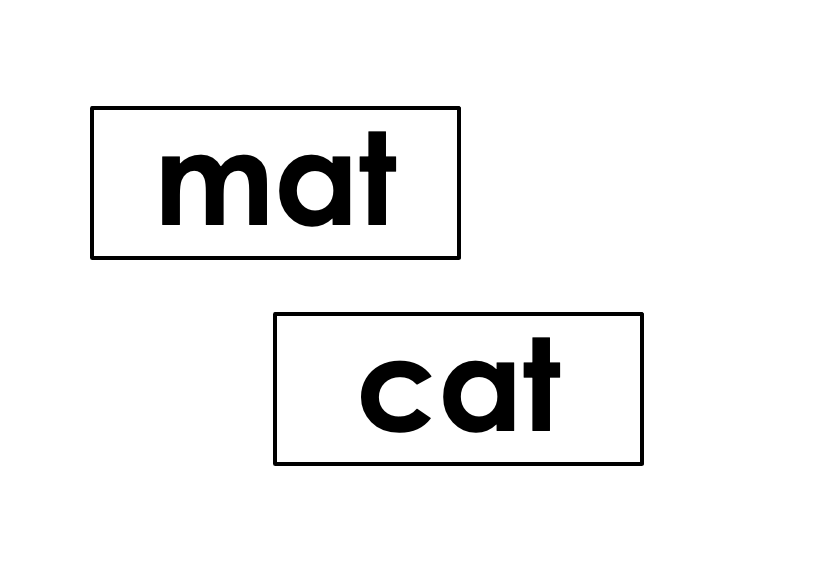 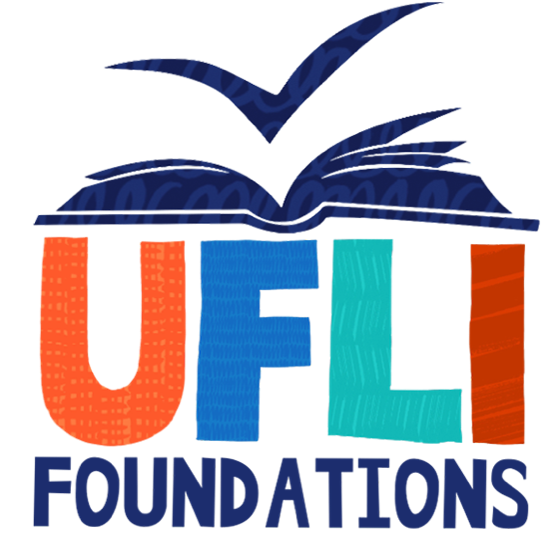 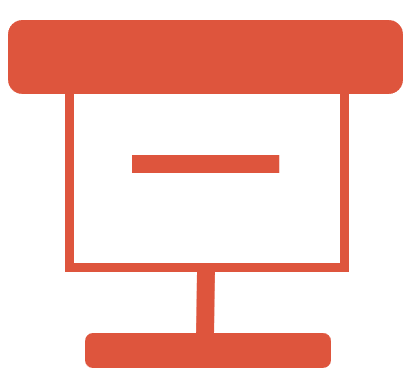 [Speaker Notes: See UFLI Foundations lesson plan Step 5 for recommended teacher language and activities to review the new concept.]
-ed
-ing
change verb tense
stop
stop
v c
1 1
stop
ped
v c
1 1
stop
ping
v c
1 1
stop
ped
v c
1 1
stop
ping
v c
1 1
shopped
begged
clapping
sitting
[Speaker Notes: See UFLI Foundations lesson plan Step 6 for word work activity. 
Visit ufliteracy.org to access the Word Work Mat apps.]
[Speaker Notes: See UFLI Foundations lesson plan Step 7 for irregular word activities.
The white rectangle under each word may be used in editing mode. Cover the heart and square icons then reveal them one at a time during instruction.]
[Speaker Notes: See UFLI Foundations manual for more information about reviewing irregular words.]
truth
[Speaker Notes: Lesson 103+

U represents the /ū/ sound, which is only irregular because it come in the middle of a word (i.e., no silent e at the end, no UI vowel team).  

The white rectangle under the word may be used in editing mode. Cover the heart and square icons then reveal them one at a time during instruction.]
truly
[Speaker Notes: Lesson 103+

U represents the /ū/ sound, which is only irregular because it come in the middle of a word (i.e., no silent e at the end, no UI vowel team).  

The white rectangle under the word may be used in editing mode. Cover the heart and square icons then reveal them one at a time during instruction.]
[Speaker Notes: Handwriting paper for irregular word spelling practice. Use as needed. 
See UFLI Foundations manual for more information about reviewing irregular words.]
Teach
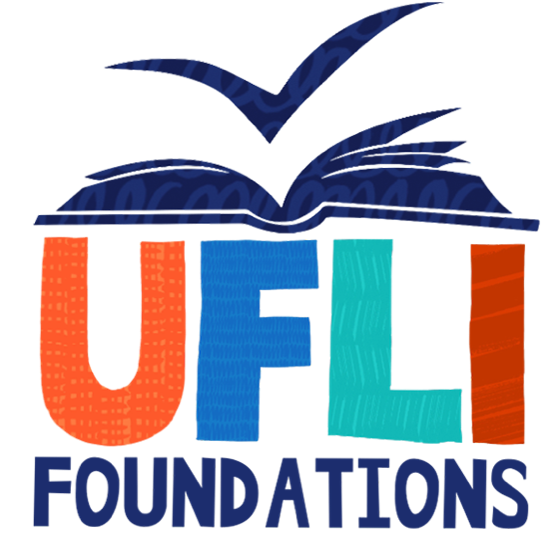 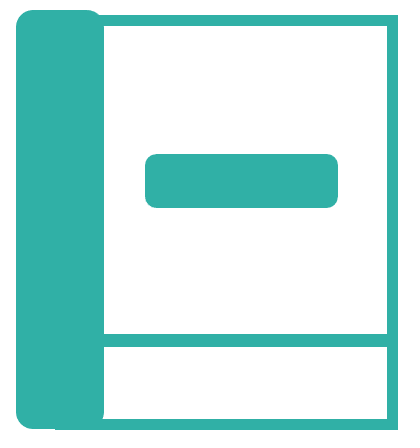 [Speaker Notes: The orange star indicates these are new irregular words that need to be introduced. 
See UFLI Foundations manual for more information about teaching irregular words.]
busy
[Speaker Notes: Lesson 107+

U represents the /ĭ/ sound.

The white rectangle under the word may be used in editing mode. Cover the heart and square icons then reveal them one at a time during instruction.]
[Speaker Notes: Handwriting paper for irregular word spelling practice. Use as needed. 
See UFLI Foundations manual for more information about teaching irregular words.]
[Speaker Notes: See UFLI Foundations lesson plan Step 8 for connected text activities.]
The kids were skipping and running on the playground.
We were busy shopping and chatting.
She stopped jogging and fanned herself.
[Speaker Notes: See UFLI Foundations lesson plan Step 8 for sentences to write.]
[Speaker Notes: The UFLI Foundations decodable text is provided here. See UFLI Foundations decodable text guide for additional text options.]
The Busy Day
When Edwin got home from work, he dropped his bag on the floor and plopped on the couch. What a busy day I had,” he sighed. “I am exhausted.” Edwin’s roommate walked in. 
“What made your day so busy?” he asked. Edwin explained.
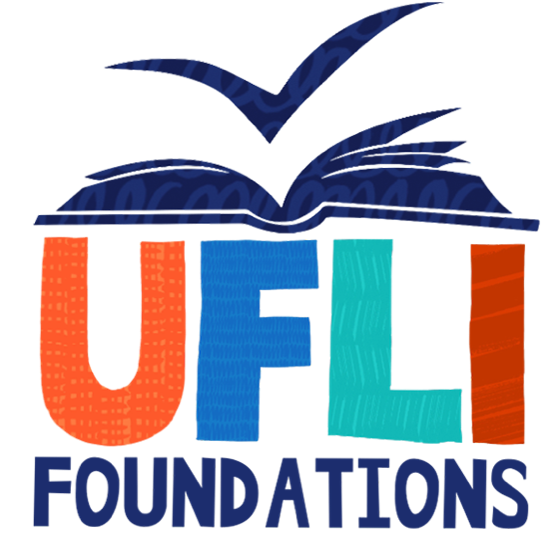 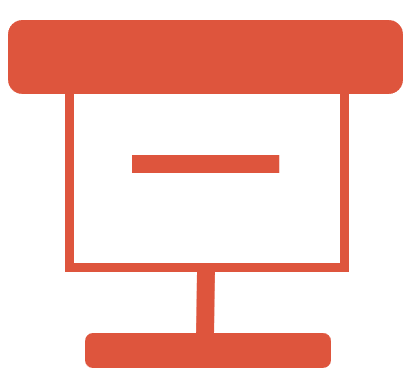 “It started this morning when I dropped off some letters at the post office. The line was so long that I ended up running late for work. Then, at work, I had so many meetings. It felt like they were never going to end. I planned to come home for lunch, but I was so busy I skipped that trip.
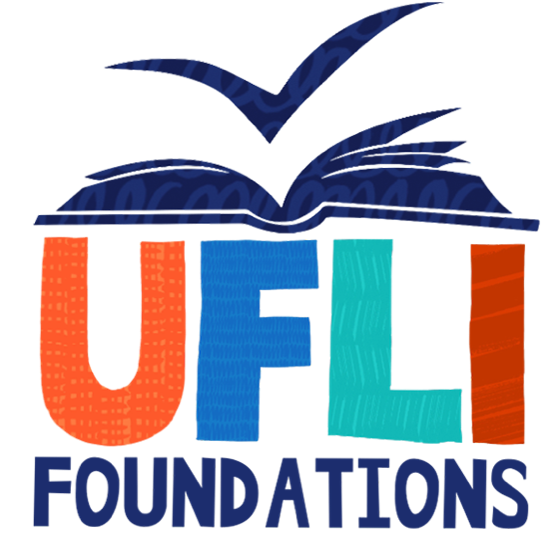 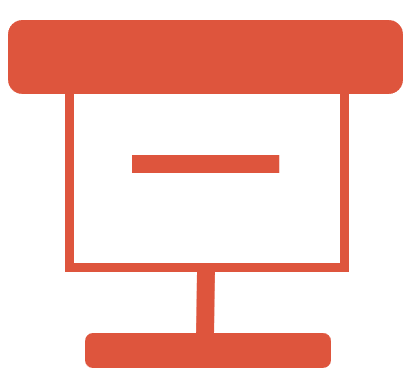 I grabbed a sandwich and a drink from the store on the corner. As I was jogging back to the office, I tripped and dropped my drink. But I was too busy to go back and get new one. When my day was finally over, I hopped in my car and drove home.”
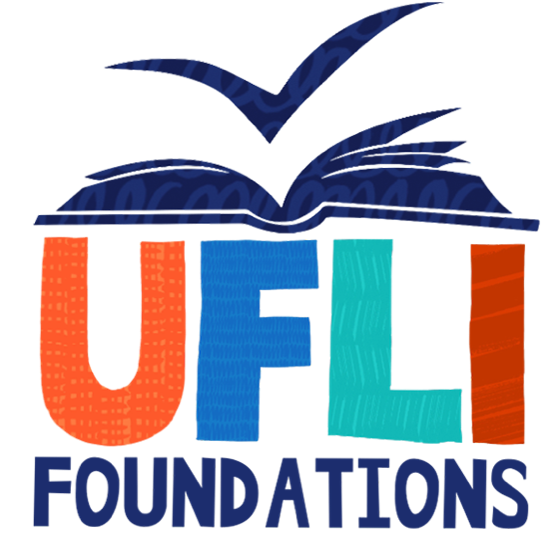 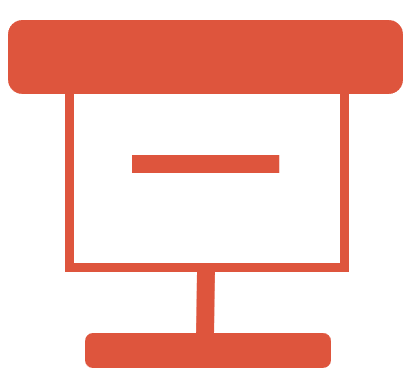 “What are you planning to do this evening?” Edwin’s roommate asked. “Nothing!” Edwin responded, “I will be sitting right here on this couch, resting.”
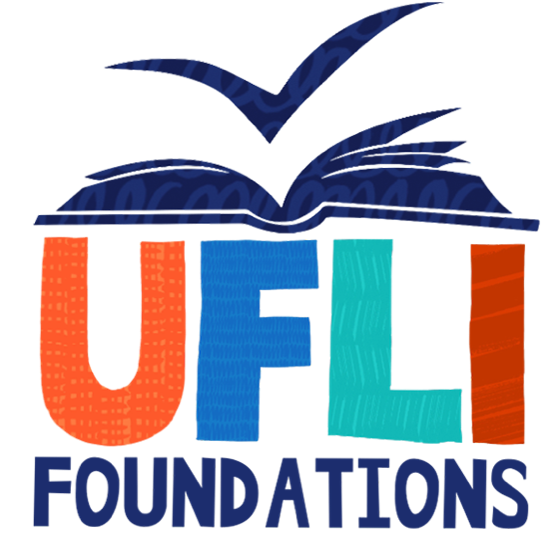 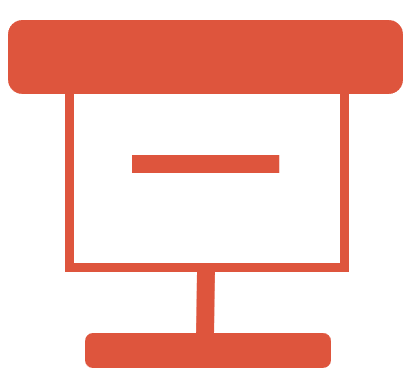 Insert brief reinforcement activity and/or transition to next part of reading block.